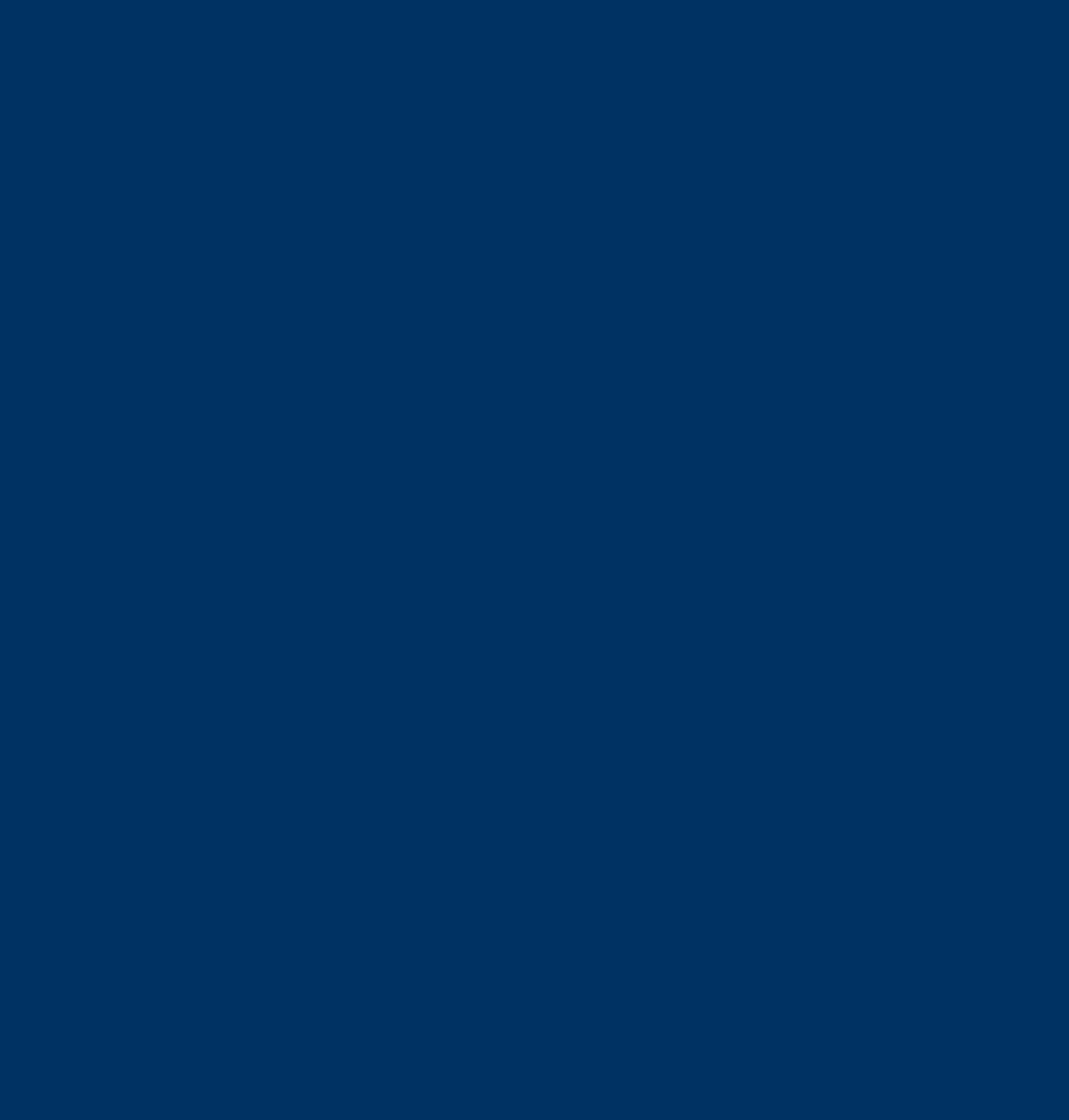 XIII JORNADA CIENTÍFICA DE ESTUDIANTES
2024
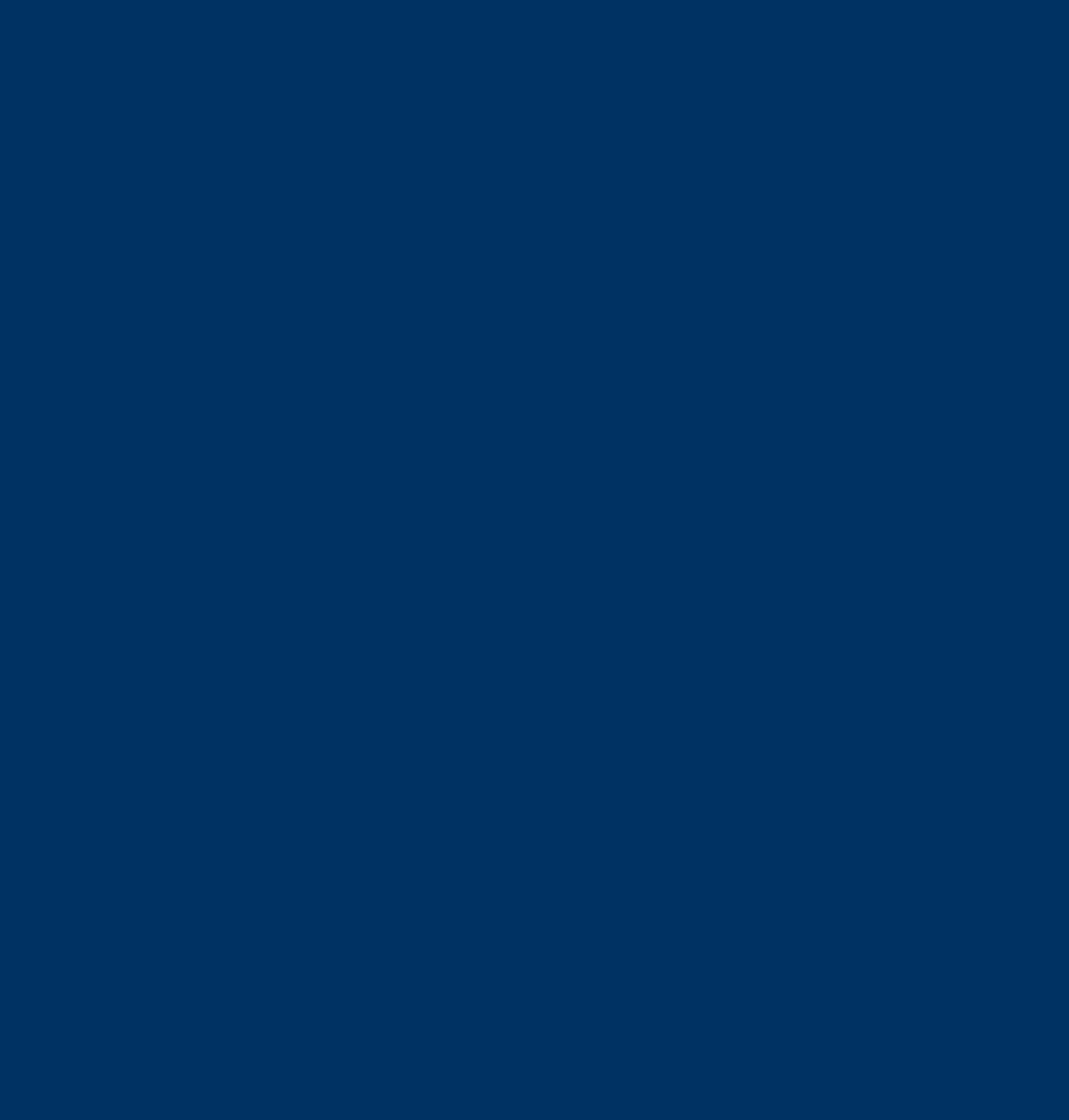 Efectos de la ansiedad en la memoria operativa y sus implicancias en el aprendizaje de los adolescentes
Rivera Rodriguez Keimi
Sulca Tolentino Micaela
Mirez Guevara Shasmit
Escuela Profesional de Psicología
Ansiedad y memoria operativa en adolescentes
Introducción
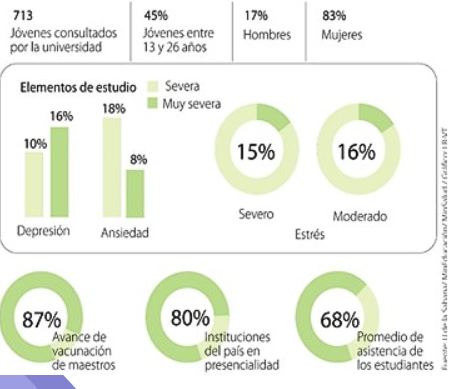 Según un estudio de la Universidad de Sabana a 731 jóvenes, el 45% de estos entre 13 a 26 años, ha padecido alguna vez de síntomas ansiosos. Además, según un reporte de la OMS, después del Covid-19, los jóvenes han reportado un 27% más de niveles de ansiedad. De las misma forma, la Confederación de Salud Mental de España, (2020) ha dictado que entre 2020 y 2023, 1 de cada 5 personas, ha enfrentado estrés, ansiedad o insomnio.
Presentation
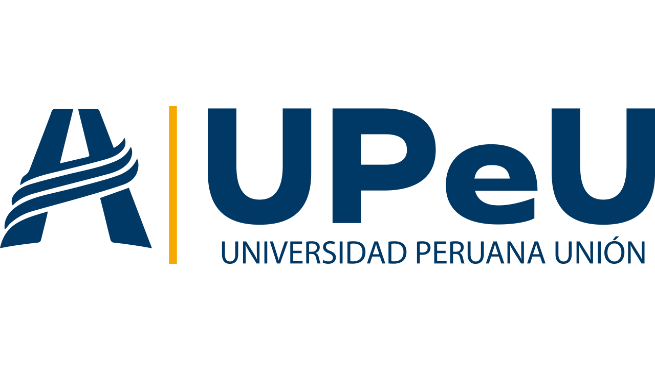 Sé Íntegro, Sé Misionero, Sé Innovador
Ansiedad y memoria operativa en adolescentes
Introducción
Esto quiere decir, que la ansiedad, es ya un problema común entre los adolescentes, que ha ido en aumento en los últimos años, la mayoría de ellos refiere haber padecido síntomas ansiosos, por lo menos una vez en su vida. 
Se debe a distintos factores como, su edad, la sobreestimulación a causa de las tecnologías y su entorno, su falta de sueño, etc. Los adolescentes son más propensos a padecer este tipo de trastornos según la investigadora y psicóloga Miriam Osorio-Martínez de la UNMSM.
Pregunta de investigación
¿Qué daños produce la ansiedad en la memoria operativa, y cómo estos afectan a los adolescentes?
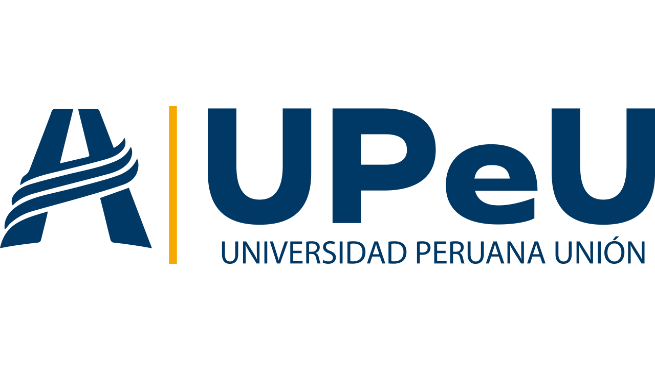 Sé Íntegro, Sé Misionero, Sé Innovador
Ansiedad y memoria operativa en adolescentes
Desarrollo del tema
Establecer la relación de la memoria operativa con los eventos ansiosos
Objetivo General
Objetivo específicas
Averiguar como la memoria operativa es fundamental en el aprendizaje de los adolescentes.
Averiguar que daños causa la ansiedad a la memoria operativa, y en consecuencia al aprendizaje.
Objetivo especificas
incluir un llamado a la acción y distintas recomendaciones, para que los adolescentes puedan lidiar con la ansiedad y su memoria operativa no se vea afectada.
Objetivo específicas
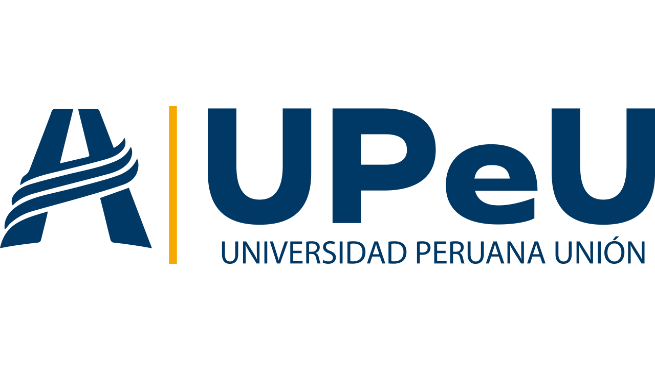 Sé Íntegro, Sé Misionero, Sé Innovador
Ansiedad y memoria operativa en adolescentes
Desarrollo del tema
Según la Dr. Krystal Lewis, psicóloga clínica licenciada en el Programa de Investigación Intramuros del Instituto Nacional de Salud Mental, los principales síntomas en adolescentes son los siguientes:
1.Síntomas físicos:
Los adolescentes pueden mostrar cambios en su comportamiento, como evitar situaciones que les causen ansiedad, volverse retraídos o aislados, tener dificultades para dormir, ser irritables o tener ataques de ira.
2.Cambios en el comportamiento:
Los adolescentes con ansiedad pueden preocuparse constantemente por cosas como el rendimiento académico, las relaciones interpersonales, la apariencia física, el futuro, entre otros aspectos de la vida diaria.
3.Preocupaciones excesivas:
Los adolescentes con ansiedad pueden preocuparse constantemente por cosas como el rendimiento académico, las relaciones interpersonales, la apariencia física, el futuro, entre otros aspectos de la vida diaria.
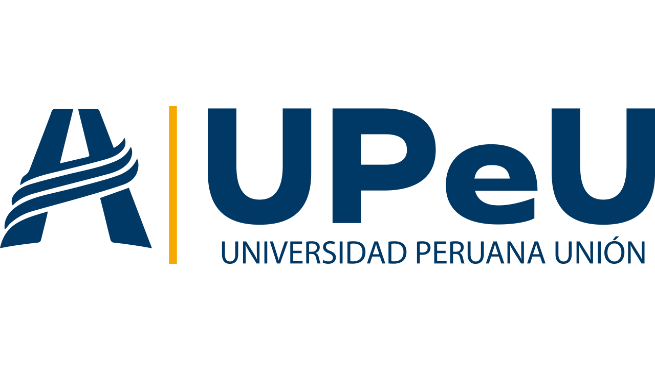 Sé Íntegro, Sé Misionero, Sé Innovador
Ansiedad y memoria operativa en adolescentes
4.Perfeccionismo:
Los adolescentes con ansiedad social pueden evitar situaciones sociales o tener dificultades para interactuar con sus compañeros debido al miedo al rechazo o al juicio de los demás.
5.Evitación de situaciones sociales:
La ansiedad puede afectar el rendimiento académico de los adolescentes, ya sea debido a la dificultad para concentrarse, la falta de motivación o el miedo al fracaso.
6.Problemas académicos:
La ansiedad puede afectar el rendimiento académico de los adolescentes, ya sea debido a la dificultad para concentrarse, la falta de motivación o el miedo al fracaso.
7.Síntomas emocionales:
Los adolescentes pueden experimentar una amplia gama de síntomas emocionales, como sentirse abrumados, nerviosos, asustados, tristes, preocupados o inseguros.

En esta investigación hemos decidido abarcar la ansiedad como un estado emocional, que todos experimentamos alguna vez y no como un trastorno. Según todo lo visto, propuesto por distintos autores, la ansiedad puede manifestarse de manera diferente en cada adolescente y afecta sus estudios, su vida personal, su autoestima, y sus relaciones interpersonales.
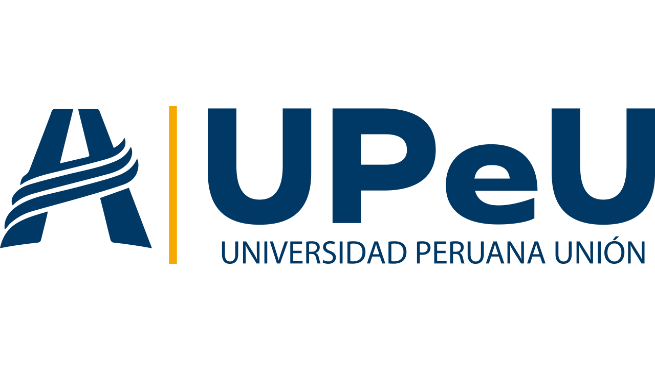 Sé Íntegro, Sé Misionero, Sé Innovador
Ansiedad y memoria operativa en adolescentes
Definición de Memoria Operativa o de Trabajo
Según Baddeley y Hitch (1974), la memoria operativa es un sistema cognitivo de capacidad limitada responsable de la manipulación temporal y el almacenamiento de la información necesaria para realizar tareas cognitivas complejas, como el aprendizaje, el razonamiento y la comprensión. Este sistema se compone de varios componentes interrelacionados:
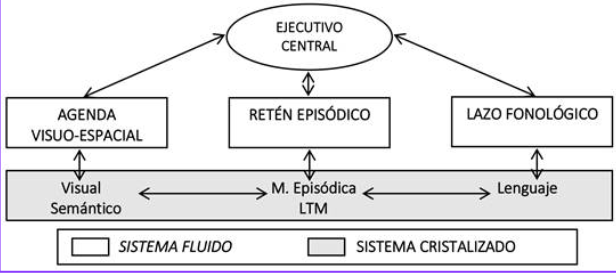 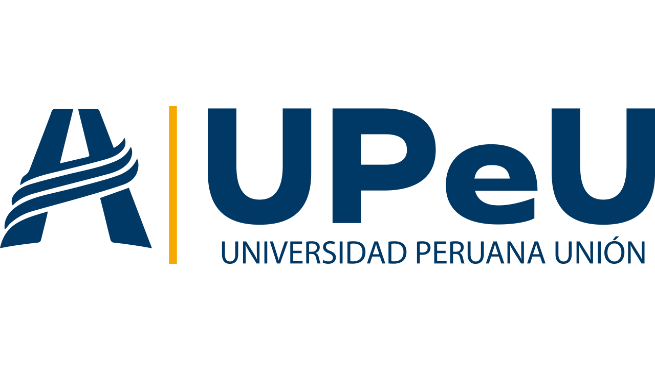 Sé Íntegro, Sé Misionero, Sé Innovador
Ansiedad y memoria operativa en adolescentes
La memoria operativa tiene límites...
Baddeley y Hitch (1994), exponen la teoría de los límites de la memoria operativa, estos se conocen como el olvido a corto plazo. 
Se realizó la tarea distractora de Brow-Peterson: Se asignó 3 letras mayúsculas y 6 números como máximo para memorizar. Los que tuvieron más carga de números, olvidaron completamente las letras después de 18 segundos
Ahora imaginemos cuanta carga cognitiva, se le da al cerebro, cuando a causa de la ansiedad, llega al límite, con tantas preocupaciones y pensamientos en la mente.
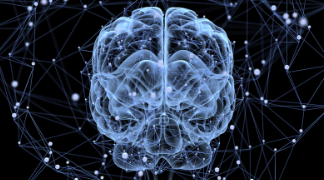 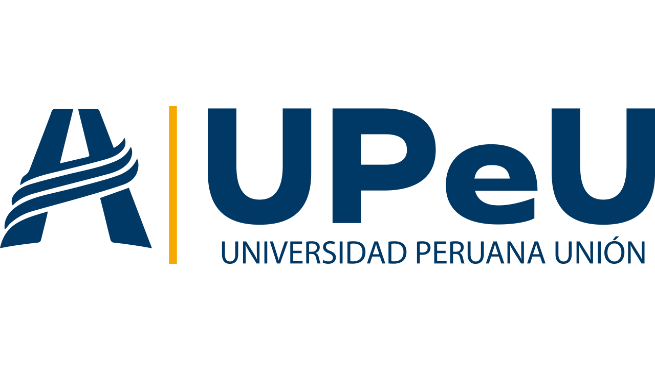 Sé Íntegro, Sé Misionero, Sé Innovador
Ansiedad y memoria operativa en adolescentes
Estudios previos
Un estudio de la investigadora Julieta Michelli (2020) evidencia una clara proporción directa entre las pruebas de memoria de trabajo realizadas y la regulación emocional de la persona, es decir, a mejor regulación emocional mejores resultados en las pruebas de memoria de trabajo. 
Se infiere, que “la ansiedad viene acompañada con un bajo control de emociones” (Weir, 2023), por lo que los adolescentes que experimentan un estado ansioso, demostrarán un bajo desempeño en las tareas de memoria de trabajo.
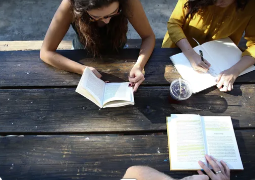 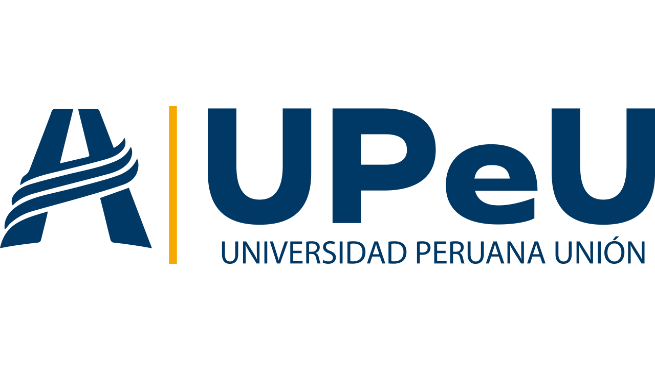 Sé Íntegro, Sé Misionero, Sé Innovador
Ansiedad y memoria operativa en adolescentes
Estudios previos
Un estudio de la investigadora Julieta Michelli (2020) evidencia una clara proporción directa entre las pruebas de memoria de trabajo realizadas y la regulación emocional de la persona, es decir, a mejor regulación emocional mejores resultados en las pruebas de memoria de trabajo. 
Se infiere, que “la ansiedad viene acompañada con un bajo control de emociones” (Weir, 2023), por lo que los adolescentes que experimentan un estado ansioso, demostrarán un bajo desempeño en las tareas de memoria de trabajo.
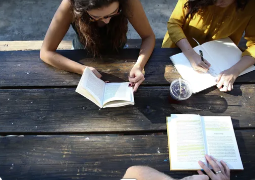 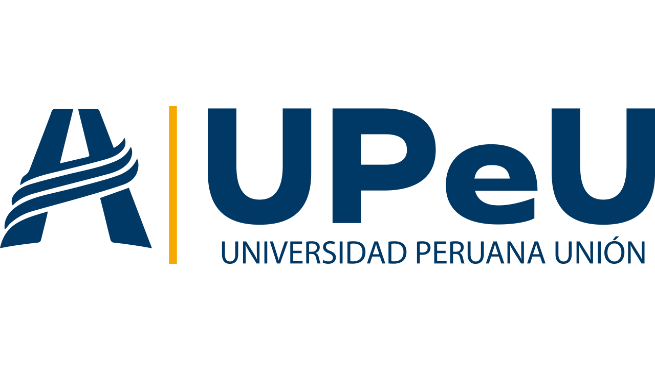 Sé Íntegro, Sé Misionero, Sé Innovador
Ansiedad y memoria operativa en adolescentes
Círculo vicioso entre memoria y ansiedad
Al aumentar la ansiedad la mente se satura todavía más, y la capacidad receptiva junto con la capacidad para poder estudiar y concentrarse se reduce. Se genera un círculo vicioso, se tiene ansiedad, estudiamos peor, aparece la frustración y vuelve la ansiedad.
Según Eysenck, por el sesgo atencional que se le da a sus preocupaciones, los adolescentes ansiosos se encuentran muchísimo más despistados, esto influye en su vida cotidiana, causándoles problemas de frustración, enojo hacia ellos mismos, incluso dirigiéndolos hacia la depresión.
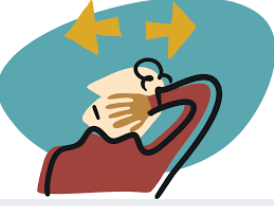 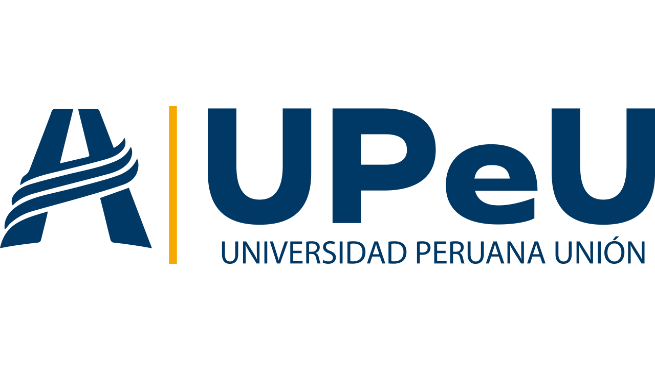 Sé Íntegro, Sé Misionero, Sé Innovador
Ansiedad y memoria operativa en adolescentes
Conclusiones
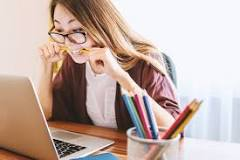 Según los resultados encontrados y los datos extraídos de diferentes investigaciones llegamos a la conclusión de que la ansiedad sí tiene una relación con la memoria operativa o de trabajo en los adolescentes.
La persona ansiosa, a causa del insomnio, pensamientos intrusivos, y la sobre estimulación, presenta un déficit en su función cognitiva de memoria operativa, lo cual, a su vez produce más ansiedad y frustración, por no poder ser efectivos.
La ansiedad tiene un impacto significativo en la memoria operativa de los adolescentes, afectando su rendimiento cognitivo, capacidad de atención y concentración, y su desarrollo académico y social. Sin embargo, con intervenciones adecuadas y apoyo, es posible mitigar estos efectos y ayudar a los adolescentes a manejar la ansiedad de manera más efectiva. 
Se recomienda dormir bien, buscar espacios tranquilos y hacer ejercicio, pues como menciona José Ramón Guerra(2017) la ansiedad y el ejercicio tienen una relación indirecta, osea que, a más ejercicio menor ansiedad y viceversa.
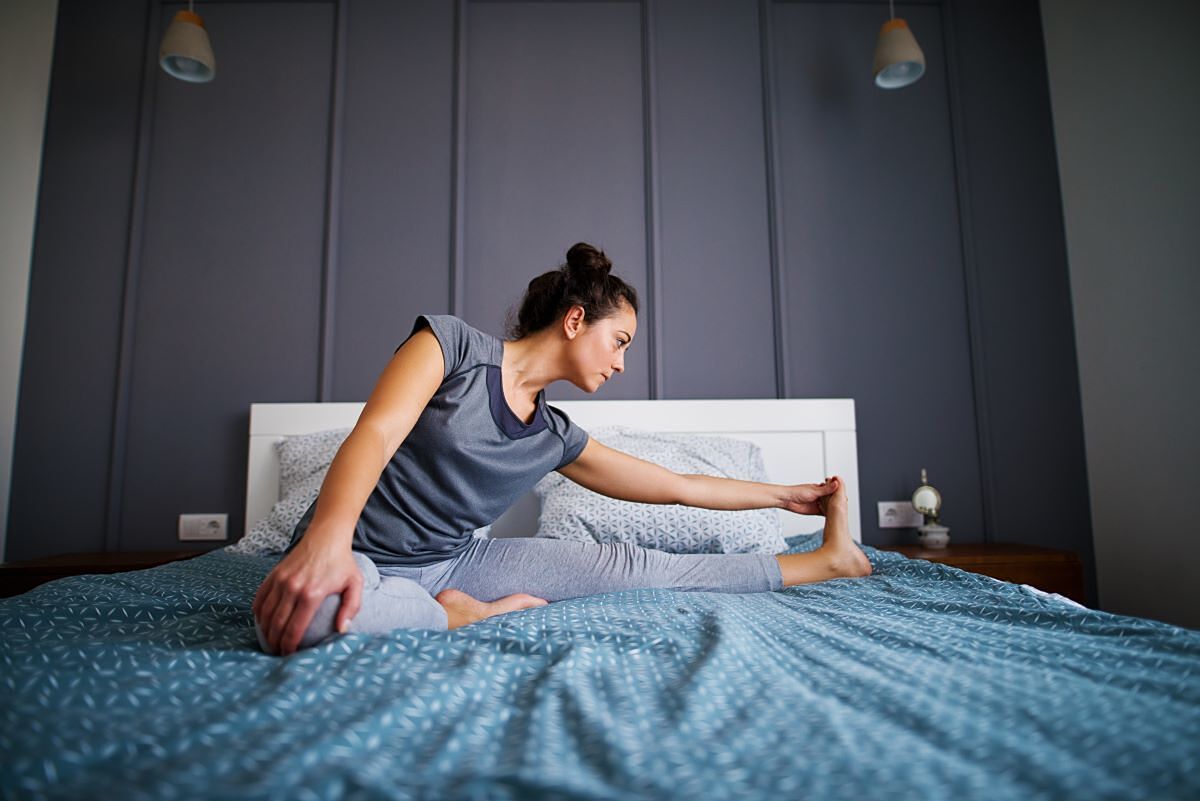 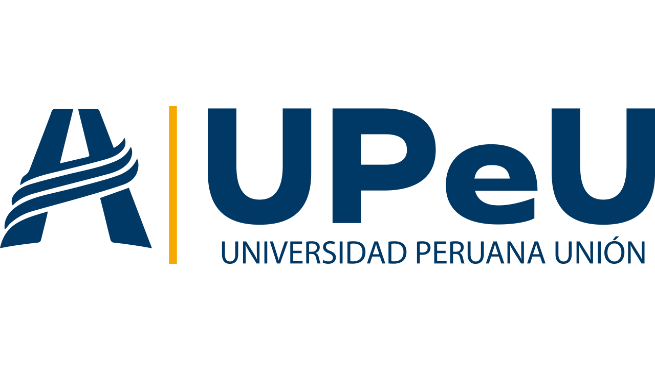 Sé Íntegro, Sé Misionero, Sé Innovador
Ansiedad y memoria operativa en adolescentes
REFERENCIAS
Baddeley, A. (2018). Memoria de trabajo, pensamiento y acción: cómo trabaja la memoria (Vol. 9). Antonio Machado Libros.
Balkin T. J., Rupp T., Picchioni D. y col. (2008)Pérdida de sueño y somnolencia: temas actuales Pecho, 134(3) (2008), págs. 653-660.
Beck, R., Perkins, T. S., Holder, R., Robbins, M., Gray, M., & Allison, S. H. (2001). The cognitive and emotional phenomenology of depression and anxiety: Are worry and hopelessness the cognitive correlates of NA and PA?. Cognitive Therapy and Research, 25, 829-838.
Calvo, M.G. and Eysenck, M. (1996) Phonological Working Memory and Reading in Test Anxiety. Memory, 4, 289-306. https://doi.org/10.1080/096582196388960
Clínica VIcent. (2022, April 20). Memoria de Trabajo Cómo Mantener Información | 2024 Clínica. Clínica Vicent. Retrieved June 12, 2024, from https://clinicavicent.com/memoria-de-trabajo/
Cornwell, B. R., Alvarez, R. P., Lissek, S., Kaplan, R., Ernst, M., & Grillon, C. (2011). Anxiety overrides the blocking effects of high perceptual load on amygdala reactivity to threat-related distractors. Neuropsychologia, 49(5), 1363-1368.
Essau, C. A., Lewinsohn, P. M., Olaya, B., & Seeley, J. R.. (2014). Anxiety disorders in adolescents and psychosocial outcomes et age 30. Journal of Affective Disorders, 163, 125-132. https://doi.org/10.1016/j.jad.2013.12.033
Etkin, A., & Wager, T. D. (2007). Neuroimagen funcional de la ansiedad: un metaanálisis del procesamiento emocional en el TEPT, trastorno de ansiedad social y fobia específica. The American journal of psychiatry, 164(10), 1476-1488.
Erickson KI, Hillman C, Stillman CM, Ballard RM, Bloodgood B, Conroy DE, et al. (2019) Physical Activity, Cognition, and Brain Outcomes: A Review of the 2018 Physical Activity Guidelines. Med Sci Sports Exerc. 2019;5186):1242-51 
Eysenck, M. W., Derakshan, N., Santos, R., & Calvo, M. G. (2007). Anxiety and cognitive performance: attentional control theory. Emotion, 7(2), 336.
Gorman, J. M. (2003). Tratamiento del trastorno de ansiedad generalizada. The Journal of clinical psychiatry.
Grupe, D. W., & Nitschke, J. B. (2013). Uncertainty and anticipation in anxiety: an integrated neurobiological and psychological perspective. Nature Reviews Neuroscience, 14(7), 488-501.
Guerra Santiesteban, J. R., Gutiérrez Cruz, M., Zavala Plaza, M., Singre Álvarez, J., Goosdenovich Campoverde, D., & Romero Frómeta, E. (2017). Relación entre ansiedad y ejercicio físico. Revista Cubana de Investigaciones Biomédicas, 36(2), 169-177.
Haro, M. R., Contreras, M. A. M., & Cruz, M. A. R. LA IMPORTANCIA DE ENTRENAR A LA MEMORIA OPERATIVA.
Herlyn, S. (2015). Bases biológicas de la ansiedad. Parte I.
Hodann-Caudevilla, R. M., & Serrano-Pintado, I. (2016). Revisión sistemática de la eficacia de los tratamientos basados en mindfulness para los trastornos de ansiedad. Ansiedad y estrés, 22(1), 39-45.
.
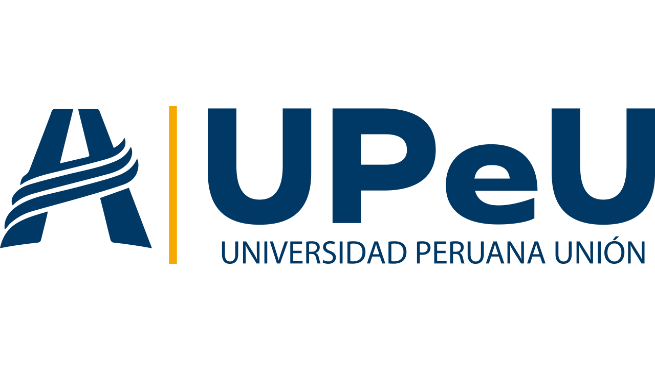 Sé Íntegro, Sé Misionero, Sé Innovador
Ansiedad y memoria operativa en adolescentes
REFERENCIAS
LeDoux, J. E. (1996). El cerebro emocional: Los misteriosos fundamentos de la vida emocional. Simon and Schuster.
Lewis, K. (2023, May 18). Los adolescentes y el estrés: cuando es más que una preocupación | NIH MedlinePlus Magazine. NIH MedlinePlus Magazine. Retrieved June 12, 2024, from https://magazine.medlineplus.gov/es/art%C3%ADculo/los-adolescentes-y-el-estres 
López, M. (2011). Memoria de trabajo y aprendizaje: Aportes de la Neuropsicología. Cuadernos de neuropsicología, 5(1), 25-47.
Lukasik, K. M., Waris, O., Soveri, A., Lehtonen, M., & Laine, M. (2019). The relationship of anxiety and stress with working memory performance in a large non-depressed sample. Frontiers in Psychology, 10, 4. https://doi.org/10.1037/a0027398
Martínez-Escribano, L., Piqueras, J. A., & Salvador, C. (2017). Eficacia de las intervenciones basadas en la atención plena (mindfulness) para el tratamiento de la ansiedad en niños y adolescentes: una revisión sistemática. Psicologia Conductual, 25(3), 445-463.
Morales Escobar, A. G. ., & Peralta Hernández, J. . (2024). RELACIÓN ENTRE LA ANSIEDAD Y LA MOTIVACIÓN EN ESTUDIANTES DE BACHILLERATO EN MÉXICO. Revista Electrónica De Psicología Iztacala, 27(1).
Osorio-Martínez, M., Malca-Casavilca, M., Condor-Rojas, Y., Becerra-Bravo, M., & Ruiz-Ramirez, E. (2022). Factores asociados al desarrollo de estrés, ansiedad y depresión en trabajadores sanitarios en el contexto de la pandemia por COVID-19 en Perú. Archivos de Prevención de Riesgos Laborales, 25(3), 271-284.
Ramón Arbués, E., Martínez Abadía, B., Granada López, J. M., Echániz Serrano, E., Pellicer García, B., Juárez Vela, R., ... & Sáez Guinoa, M. (2019). Conducta alimentaria y su relación con el estrés, la ansiedad, la depresión y el insomnio en estudiantes universitarios. Nutrición hospitalaria, 36(6), 1339-1345.
Simón-Grima, J., Martin-Salvador, S., Casterad-Seral, J., & Estrada-Marcen, N. (2021). Relación entre la adicción al ejercicio, el uso de dispositivos fitness y la ansiedad rasgo (No. ART-2021-120550).
Soveri, A. (2019, January 22). The Relationship of Anxiety and Stress With Working Memory Performance in a Large Non-depressed Sample. Frontiers. Retrieved June 5, 2024, from https://www.frontiersin.org/journals/psychology/articles/10.3389/fpsyg.2019.00004/full#B20
Trifoni, A., & Shahini, M. (2011). How does exam anxiety affect the performance of university students. Mediterranean journal of social sciences, 2(2), 93-100.
Víctor Expósito-Duque, María Elisa Torres-Tejera, José Antonio Domínguez Domínguez, Determinantes sociales de la ansiedad en el siglo XXI, Atención Primaria Práctica, Volume 6, Issue 2, 2024, 100192
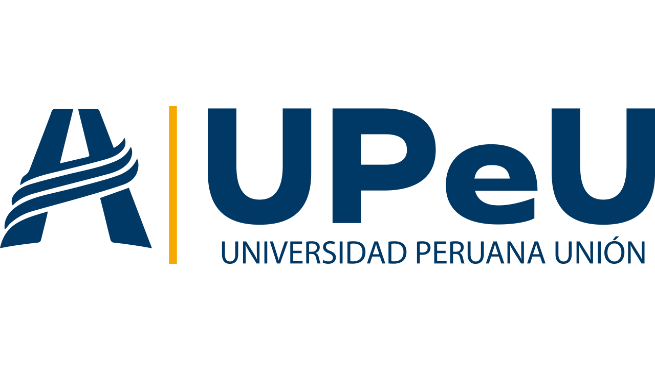 Sé Íntegro, Sé Misionero, Sé Innovador